Children First 
Compliance Assurance Checks
Overview Report 
Community Pilot | 2022
Children's Residential Disability Services
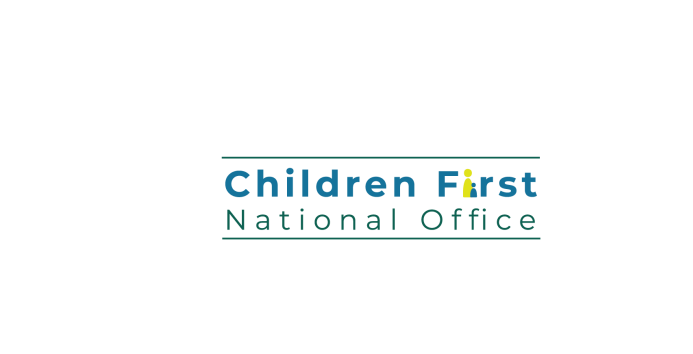 Services selected for Compliance Check
Children's Residential Disability Services were selected to participate in the HSE Children First Compliance Assurance Check Community Pilot, which was undertaken in partnership with the Tusla Child Safeguarding Statement Compliance Unit (CSSCU). 

13 Services were randomly selected to participate (12 HSE Funded Services, 1 HSE) between July and November 2022. 

HSE Heads of Service, Operational Steering Committee Chairpersons/Children First Leads and Service Managers were invited to attend an Information Session and all were provided with a copy of the document  HSE Children First Compliance Assurance Framework. 

13 redacted (anonymised) Child Safeguarding Statements were submitted to the Tusla CSSCU for review. 

Each service received an individual service report following the check and an overarching summary report was prepared and circulated.
Summary of Findings
*One HSE service and 12 HSE Funded Services participated in this Pilot.
Evidence of compliance	              Evidence of partial compliance 	               No evidence of compliance
Summary of Findings (Continued)
Tusla found 4 of the 13 Child Safeguarding Statements to be ‘compliant’ and 9 ‘non-compliant’.
 
The reasons cited by Tusla for findings of non-compliance included:
CSS not dated 
CSS not reviewed within legislative timeframe
Relevant Person not named on the CSS
CSS was not correctly titled
No procedure for managing allegations of abuse against staff named on the CSS
No evidence of the risk assessment included in the CSS
No evidence of clear principles regarding how the service intended to safeguard children from harm
Insufficient detail about the services offered 
There were risks named on the CSS that did not have corresponding procedures named to mitigate those risks

Tusla's findings were largely consistent with the findings of the HSE Children First National Office. 

Discrepancies were however noted in relation to the risks that Tusla 'would reasonably expect all relevant services to consider'.
Summary of Findings (Continued)
Learning
Services do not always have an accurate understanding of Children First requirements, particularly legislative requirements. For additional resources visit www.hse.ie/childrenfirst 

There is a lack of clarity around how Child Protection and Welfare records should be stored. Services would like more specific guidelines but it is difficult to provide specific guidelines/procedures at national level due to the variance of service provision - record keeping practices and procedures must be agreed locally in keeping with best practice principles. Guidelines on Record Keeping can be found in Section 6 of the 2019 HSE Child Protection and Welfare Policy

If a HSE Funded Service develops their own Child Protection and Welfare Policy this must align with the core components of the HSE Child Protection and Welfare Policy, National Guidance for the Protection and Welfare of Children 2017 and the Children First Act 2015. Tusla - Child and Family Agency have developed a Child Safeguarding: Guide for Policy, Procedure and Practice which may be of support.   

In addition to following HSE Guidance on Developing Child Safeguarding Statements it is advisable to refer to the Outcome Review Form used by the Tusla Child Safeguarding Statement Compliance Unit. The form can be found on the Tusla website www.tusla.ie.
Breakdown of Findings
Risk Assessment | Was a sufficient risk assessment undertaken?
Key Findings:

All 13 services had undertaken a ‘Child Safeguarding’ Risk Assessment

Gaps were identified in 9 of the 13 risk assessments i.e. it was determined that additional risks should have been considered based on the nature of the services and the activities provided.
Child Safeguarding Statement | Legislative Requirements
Key Findings:

All 13 services had a Child Safeguarding Statement in place 

Gaps noted in 12 Child Safeguarding Statements included the following:
      - An assessment of risk was not included in the CSS
      - The Procedure for Maintaining a List of Mandated Persons was not included
      - The Procedure for Appointing a Relevant Person was not included
      - The Relevant Person was not named on the CSS
*(i) The CSS must describe the service being provided and the principles to be observed to safeguard children while availing of the service (ii) A Relevant Person must be appointed for the purpose of the CSS (iii) The CSS must include a written assessment of any potential for harm to a child while availing of the service (iv) The CSS must specify the procedures that are in place to manage any risk identified and the prescribed procedures required to be in place, as listed in Section 11(3) of the Act .
Child Safeguarding Statement | Guidance issued by Tusla
Key Findings:

All 13 Child Safeguarding Statements could evidence compliance with some of the guidelines issued by Tusla.  

Gaps noted in 10 of the 13 Child Safeguarding Statements included the following:
      - The name of the Service Provider was not included in the Child Safeguarding Statement 
      - The Relevant Person’s name and contact details were not included 
      - The risks identified on the Child Safeguarding Statement were not deemed to be ‘sufficient, relevant and realistic based on the nature of the service’
*Guidelines referenced in this section of report are taken from Tusla's Checklist Review Outcome Form Ref: RF/CSSCU/005
Child Safeguarding Statement | Display
Key Findings:

The high level of compliance indicates that there is good awareness of this requirement across the disability services. A number of services also noted that their Child Safeguarding Statement is available on their website, as well as being physically displayed where the service is provided or relates.
Child Safeguarding Statement | Furnished and made available
Key Findings:

All services could demonstrate evidence of compliance with this requirement. 

* Please note however that findings for this requirement are based on signed declarations by the Service Manager only.
Child Safeguarding Statement | Review
Key Findings:

One Child Safeguarding Statement was not dated, nor was a date for review included. It was therefore not possible to ascertain whether the Child Safeguarding Statement had been reviewed within the legislative timeframe.
Child Protection & Welfare Policy | Appendix 3 or equivalent
Key Findings:

This requirement applied to only one service participating in the Pilot; that service could evidence compliance. 

* Please note that findings for this requirement are based on signed declarations by the Service Manager only.
Child Protection & Welfare Policy | Funded & Contracted*
Key Findings:

5  Services were found to be partially compliant with this requirement for the following reasons:
Insufficient information re: the legal obligations of MPs and/or Mandated Reporting 
Direct conflicts with HSE Policy re: the management of retrospective abuse disclosures
Out of date references or incorrect use of terminology e.g. SRF, DO, DLP, Mandated Person, Relevant Person. 
No reference to record keeping or information sharing 
Confusion in relation to some service's reporting procedures
Mandatory Training | 'An Introduction to Children First' 3 yearly
Key Findings:

The primary source of evidence for this requirement was a random sample of training certificates requested from each service 

One of the 13 services chose not to provide a sample of their certificates due to concerns about GDPR/sharing staff names. In this instance, the service manager signed a declaration of compliance instead.
Child Protection & Welfare Records | Record Management
Key Findings:

Reasons for partial or no evidence of compliance included the following:
No reference to separate child protection and welfare records noted on main file
Lack of clarity in relation to how staff could access locked filing cabinets out of hours or when the person responsible for 'holding' CPW records is on leave.
CP&W Concerns | Reporting Procedure
Key Findings:

All services had reporting procedures in place and over half demonstrated compliance with this requirement. 

6 were found to be partially compliant for the following reasons: 

Mandated Persons or their legal obligations were not accurately represented in the procedures 
Procedures seemed more aligned with adult safeguarding than Children First   
Procedures indicated that the ‘Designated Officer’ or Designated Liaison Person’ (DLP) was responsible for making reports which is not consistent with legislation or HSE Policy.
Some procedures contained reference to outdated practices (pre Tusla - Child and Family Agency)
Governance | Self-Audit Checklists
Key Findings:

Of the 3 services that demonstrated partial compliance with this requirement; 
1 service had not completed their checklist in full
1 service completed an incorrect checklist i.e. a checklist for HSE services as opposed to a checklist for Funded Services 
1 service specific checklist was submitted for a particular residential unit but the service could not evidence that checklists were completed by the parent organisation as part of their Service Arrangements with the HSE.
Please direct queries to:
HSE Children First National Officechildrenfirst@hse.ie
www.hse.ie/childrenfirst